Para hacer ahora
Write as many numbers as you can in Spanish up to the number 30.

Do not worry if you do not know many.  

I want to see what you know about this topic before we study it together.
Hoy es el 24 de septiembre.
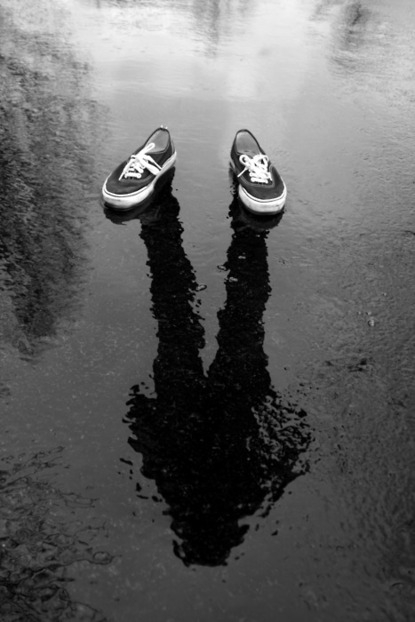 La cita del día
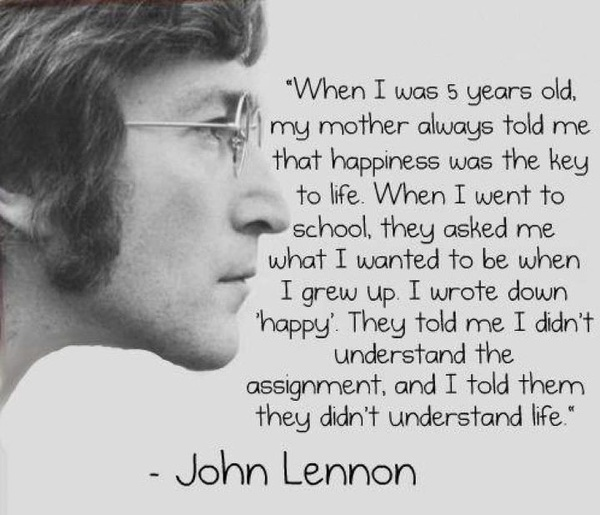 El objetivo
All learners will demonstrate the ability to recall the numbers 1 through 30.
Los números
1  uno
2  dos
3  tres
4  cuatro
5  cinco
6  seis
7  siete
8  ocho
9  nueve
10  diez
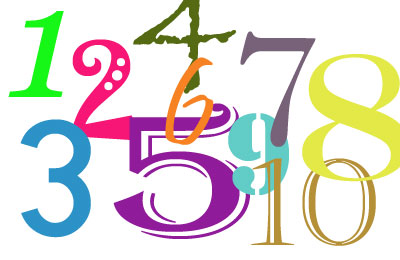 Los números
11  once
12  doce
13  trece
14  catorce
15  quince
16  dieciséis
17  diecisiete
18  dieciocho
19  diecinueve
20  veinte
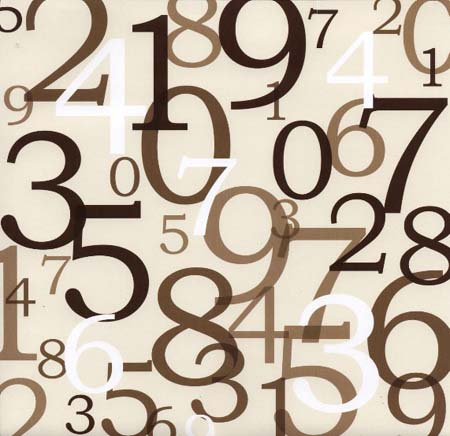 Los números
21  veintiuno  
22  veintidós 
23    veintitrés
24    veinticuatro
25    veinticinco
26    veintiséis 
27    veintisiete
28    veintiocho
29    veintinueve
30    treinta
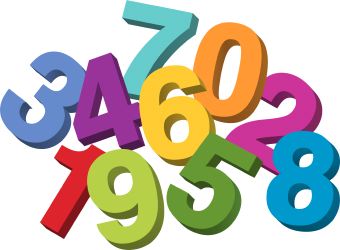 Hay…
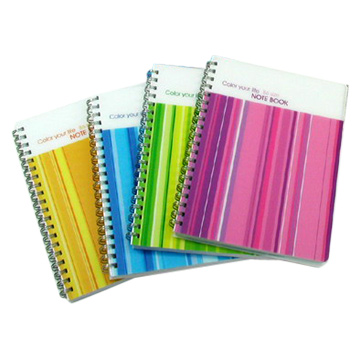 Hay cuatro cuadernos.



Hay siete libros.



Hay un bolígrafo.
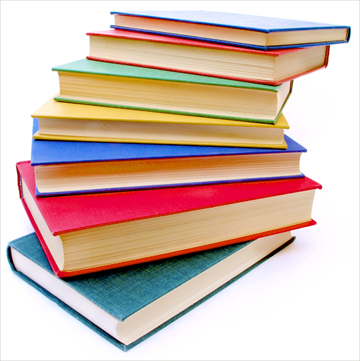 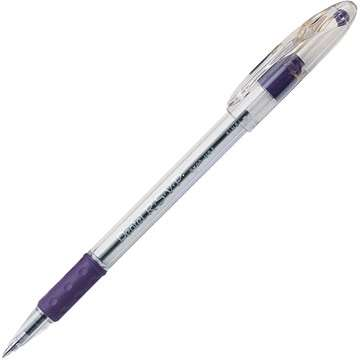 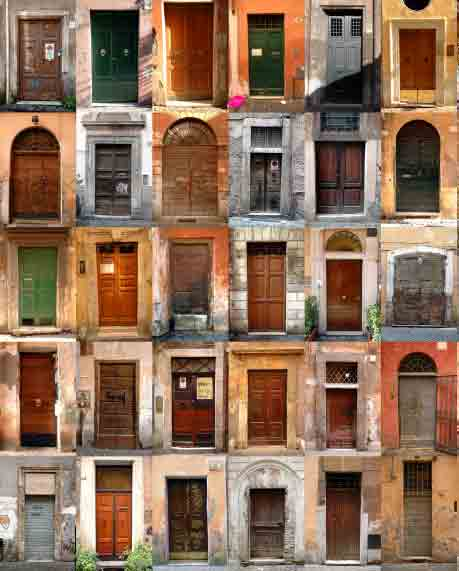 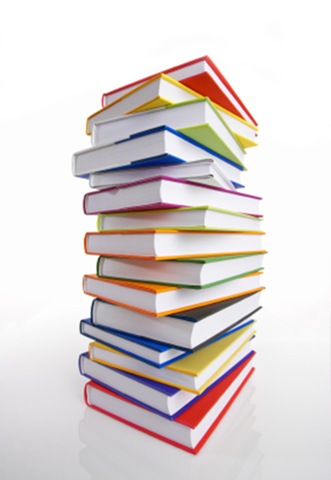 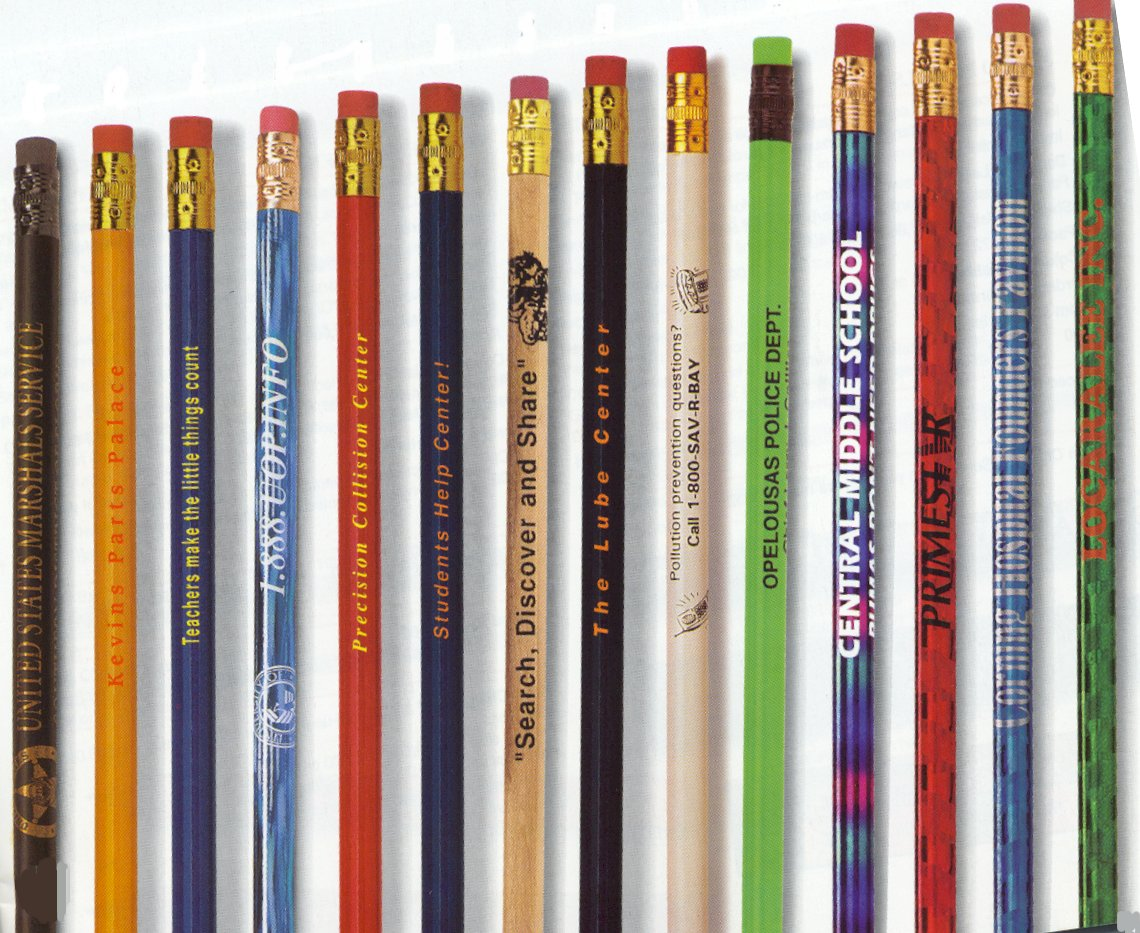 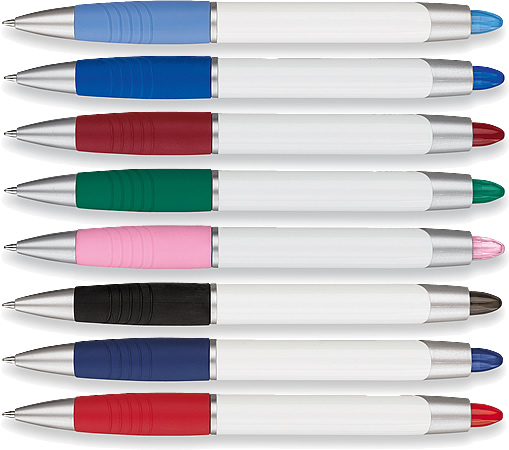 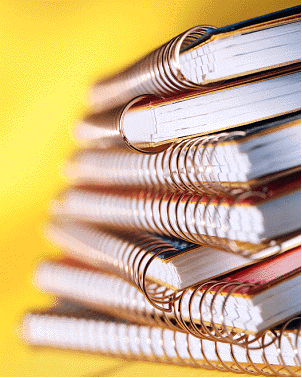 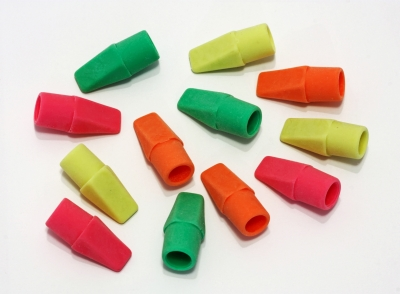 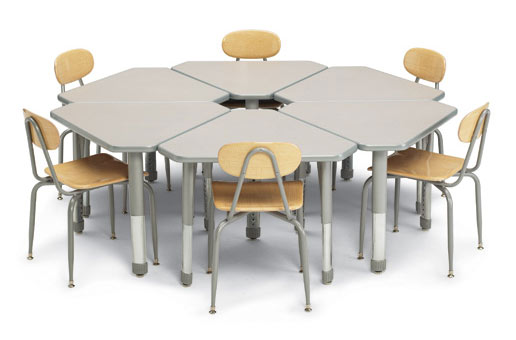 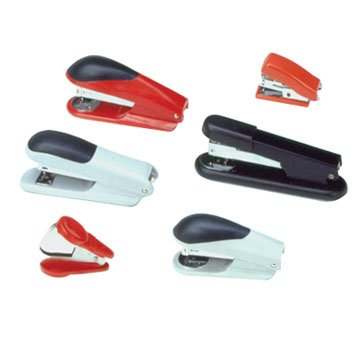 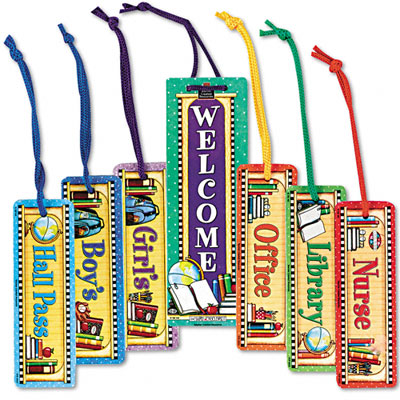 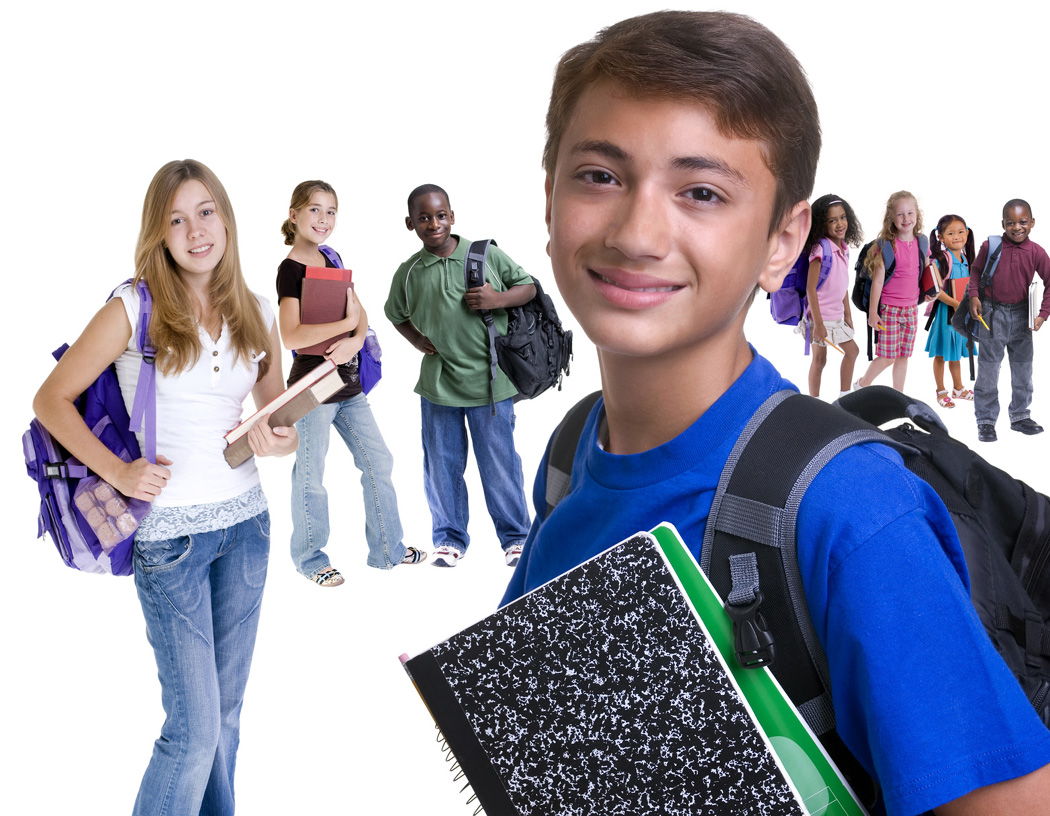 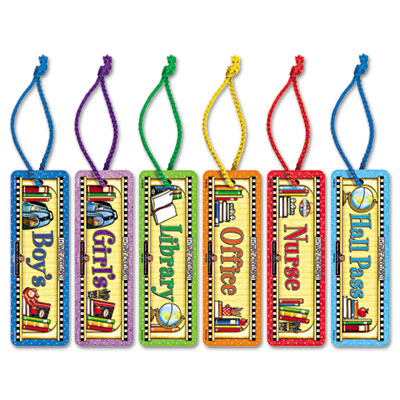 Más práctica
2 + 7 = 9

11 + 15 = 26

9 + 10 = 19

27 + 3 = 30
Más práctica
1)  8 + 12 = 20

2)  1 + 4 = 5

3)  17 +  6 = 23

4)  19  +  9 = 28
Más práctica
Dos + cinco = siete

Siete + once = dieciocho 

Uno + diez = once

Trece + cuatro = diecisiete
Más práctica
1)  diecisiete + dos = diecinueve

2)  once + once = veintidós 

3)  trece + nueve = veintiuno 

4)  uno + veintinueve = treinta